Templeton Meadow: Golden Trout Wilderness
NFWF Meadows Survey Results
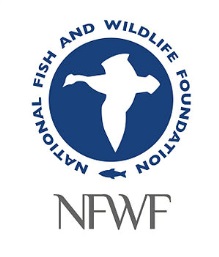 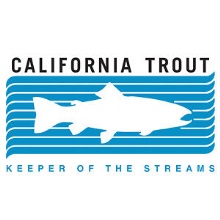 Andrew Skaggs

California Trout 
Watershed and Outreach Coordinator
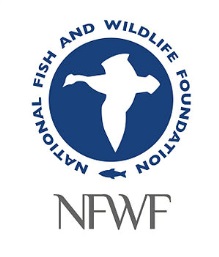 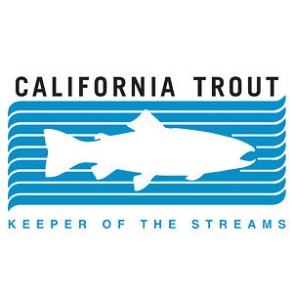 NFWF Meadows Survey
Developed by California Trout in 2013 for NFWF and SNC funded meadows projects.
The survey was created to gather important information about meadow restoration efforts and synthesize data regarding…

	1. General Information: Location, Size, Goals, Key Partners
	2. Project Type: Monitoring vs. Restoration, Methodologies
	3. Land Use Practices: Grazing, Roads, Trails, Development
	4. Focal Species: Assess Focal Birds, Fish, and Amphibians
	5. NFWF Business Plan: Identify Conservation Strategies
	6. Metrics: Identify Critical Important Habitat Metrics
	7. Conclusion: Challenges of Meadow Restoration
Project Locations
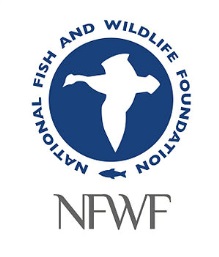 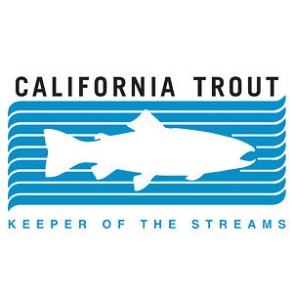 Counties: Lassen, Inyo, Mono, El Dorado, Alpine, Amador, Modoc, Plumas, Placer, Tuolumne, Mariposa, Shasta, Tulare, Mariposa, Nevada, Siskiyou, Sierra. 
National Forests: Modoc, Stanislaus, El Dorado, Yosemite, Klamath, Tahoe, Sierra, Sequoia, Humboldt-Toiyabe.
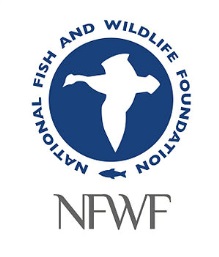 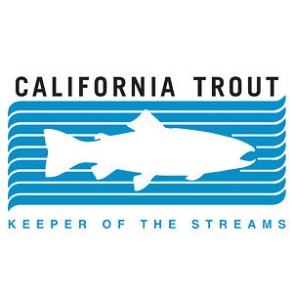 General Information
Total Meadow Area Within Project (N=31)
Total Acres: 50,249.92 Acres
Smallest Project: 3.6 Acres
Largest Project: 10,000 Acres
Mean Project Size: 2,094 Acres
Total Stream Miles Within Project Area (N=31)
Total Acres: 55,836 Stream Miles
Smallest Project: 0.6 Stream Miles
Largest Project: 33,069.82 Stream Miles
Mean Project Size: 2,147.57 Stream Miles
Monitoring and Restoration
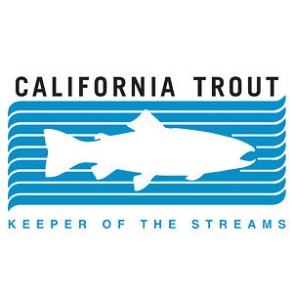 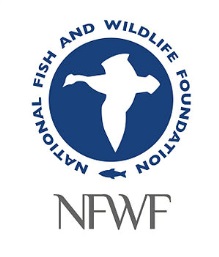 Figure 1. Overview of monitoring and restoration project types (N=31).
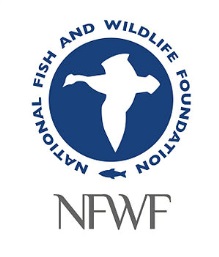 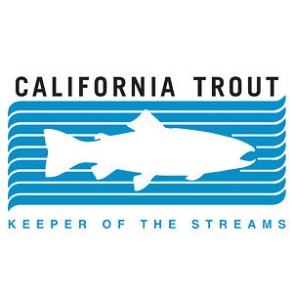 Land Use Practices
How is your meadow project impacted by the following land use practices?
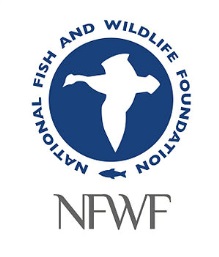 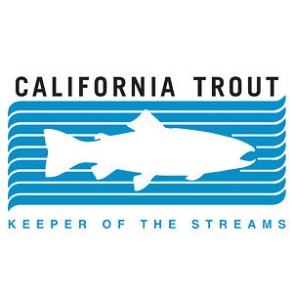 How is your meadow project impacted by the following land use practices?
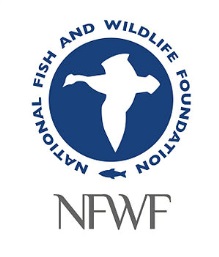 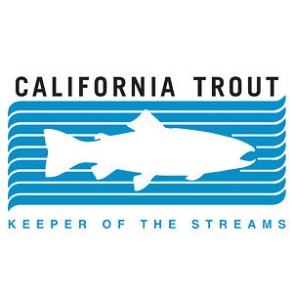 How is your meadow project impacted by the following land use practices?
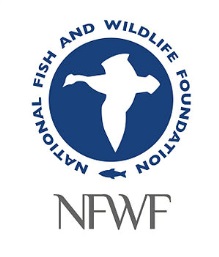 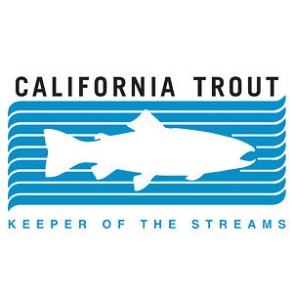 How is your meadow project impacted by the following land use practices?
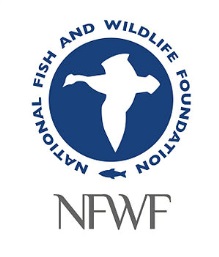 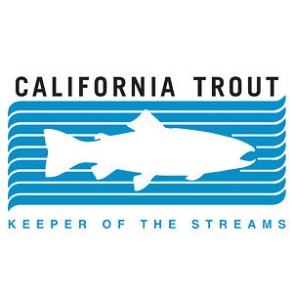 Other Land-Use Practices
OHV Trail Use
Golf Courses
Airports
Mining
Urbanization
Irrigation
Levee Construction
Vegetation Removal
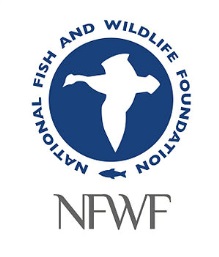 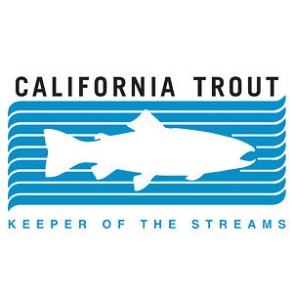 NFWF Proposed Focal Species
Amphibians
Yosemite Toad: 7 Projects
Cascades Frog: 5 Projects
Mountain Yellow Legged Frog: 14 Projects
Sierra Yellow Legged Frog: 14 Projects
Birds
Willow Flycatcher: 22 Projects
Greater Sandhill Crane: 7 Projects
Great Gray Owl: 13 Projects
Yellow Warbler: 14 Projects
Fish
Eagle Lake Rainbow Trout: 1 Project
Lahontan Cutthroat Trout: 5 Projects
McCloud River Redband Trout: 2 Projects
Little Kern Golden Trout: 3 Projects
California Golden Trout: 5 Projects
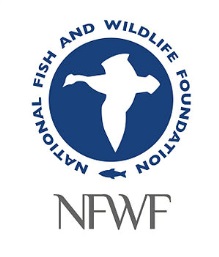 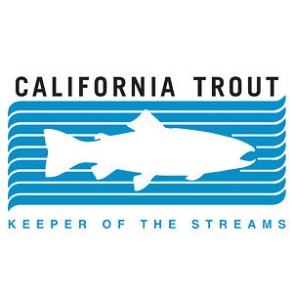 Additional Focal Species Proposed for NFWF
1. Benthic Macroinvertebrates
2. Beavers
3. Lahontan Redside
4. Speckled Dace
5. Tahoe Sucker
6. Mountain Sucker
7. Paiute Sculpin
8. Moutain Whitefish
9. Moonworts
10. Camas
11. Swainson's Thrush
12. Virginia Rail
13. Sora Spotted Sandpiper
14. Wilson's Snipe
15. Red-Breasted Sapsucker
16. Warbling Vireo
17. Yellow Warbler
18. MacGillivray's Warbler
19. Common Yellowthroat
20. Wilson's Warbler
21. Yellow Breasted Chat
22. Song Sparrow
23. Lincoln's Sparrow
24. White Crowned Sparrow
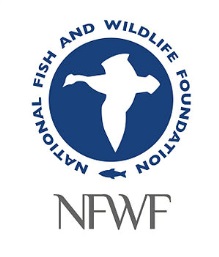 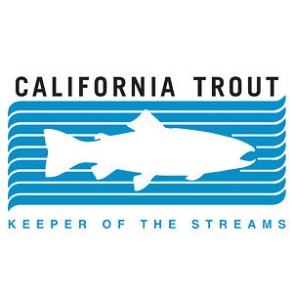 Meadow Habitat Metrics
Commonly Used Metrics

-Vegetation Composition (74%)

-Change in Vegetation Extent (71%)

-Vegetation Structure Extent (65%)

-Presence of Invasive Species (65%)

-Depth to Water Table (58%)
Uncommon Metrics

-Conifer Encroachment (48%)

-Vegetation Biomass (35%)

-Invertebrate Abundance/Density (26%)

-Small Mammal Distribution (10%)

-Total Groundwater Monthly Volume (10%)

-Current Groundwater Temperature (6%)

-Mean Annual Groundwater Temperature (3%)

-Mean Daily Groundwater Temperature (3%)
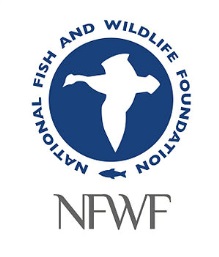 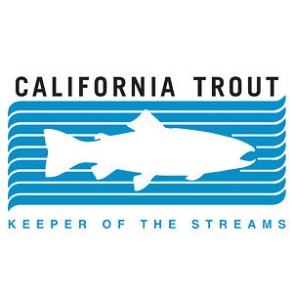 Channel Habitat Metrics
Commonly Used Metrics

-Water Quality Measurements (92%)

-Stream Miles (77%)

-Stream Flow (68%)

-Presence of Invasive Species (65%)

-Depth to Water Table (58%)
Uncommon Metrics

-Mean Daily Temp. During Low Flow (45%)

-Mean Annual Stream Temp. (39%)

-Annual High Temp. (32%)

-Total Annual Flow Discharge (32%)

-Monthly Flow Discharge (29%)

-Entrenchment Ratio (29%)

-Seasonal % of Total Flow (23%)

-Desirable Substrate Area (23%)
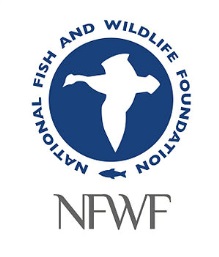 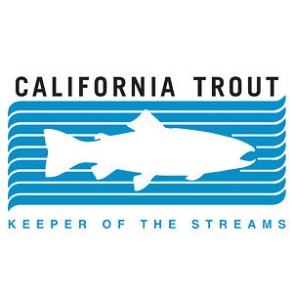 Bank Habitat Metrics
Commonly Used Metrics

-Extent of Bare Eroding Bank (74%)

-Total Extent Reduced Bare Eroding Bank (61%)

-Total Vegetation Extent (58%)

-Total Number of Headcuts (58%)
Uncommon Metrics

-Change in Vegetation Extent (48%)

-% Headcuts Repaired (39%)

-Extent of Undercut Bank Habitat (35%)

-Extent of Target Taxa Vegetation (35%)

-Headcut Jump Height Measurements (32%)

-Change in Extent of Target Taxa (29%)
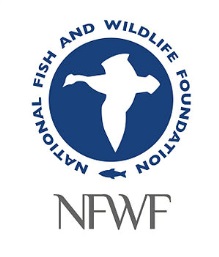 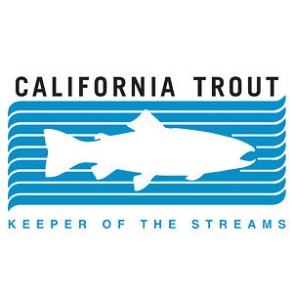 Floodplain Habitat Metrics
Commonly Used Metrics

-Total Extent of Vegetation (58%)

-Vegetation Composition (52%)
Uncommon Metrics

-Total Area Surface Flow (48%)

-Wetted meters Squared Days/Year (23%)

-Volume of Surface Flow (19%)

-Invertebrate Distribution and Density (16%)

-Wetted Meters Squared/ Days/ Critical Period (6%)
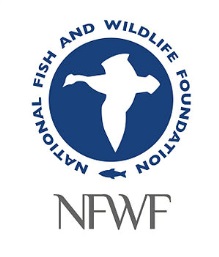 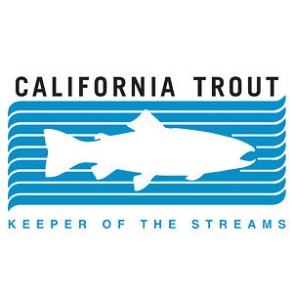 Additional Metrics forMeadows
Channel Geometry
Substrate
Shade/Cover
Measurements of Stream Banks
Sediment Deposition
Historical Flow Data
Bank Full Wetted Width
Flood return Interval
Frequency of Inundation
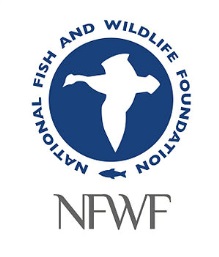 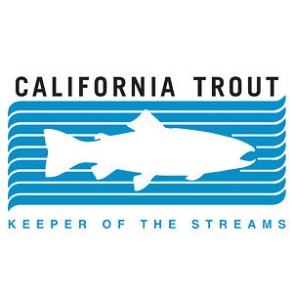 Conclusion
What is the most significant challenge to conducting meadow restoration projects?
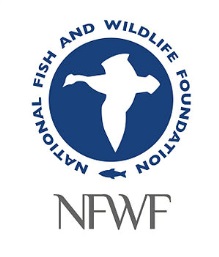 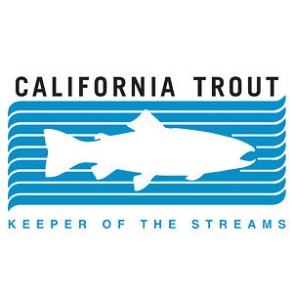 Conclusion
Further refinement of the survey.
More in depth statistical analyses of results.
Obtain a sample size of at least 50 Sierra Nevada and Cascades meadow projects for research paper.
Sharing of data with the UC Davis Meadows Clearing House
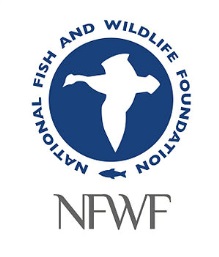 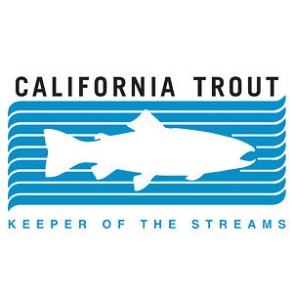 Questions / Comments?